Welk wereldbeeld?
Gall-Peters-projectie: alle landen en continenten in de juiste verhouding met elkaar.
Mercator-projectie: noordelijke continenten zijn t.o.v. zuidelijke continenten veel groter afgebeeld.
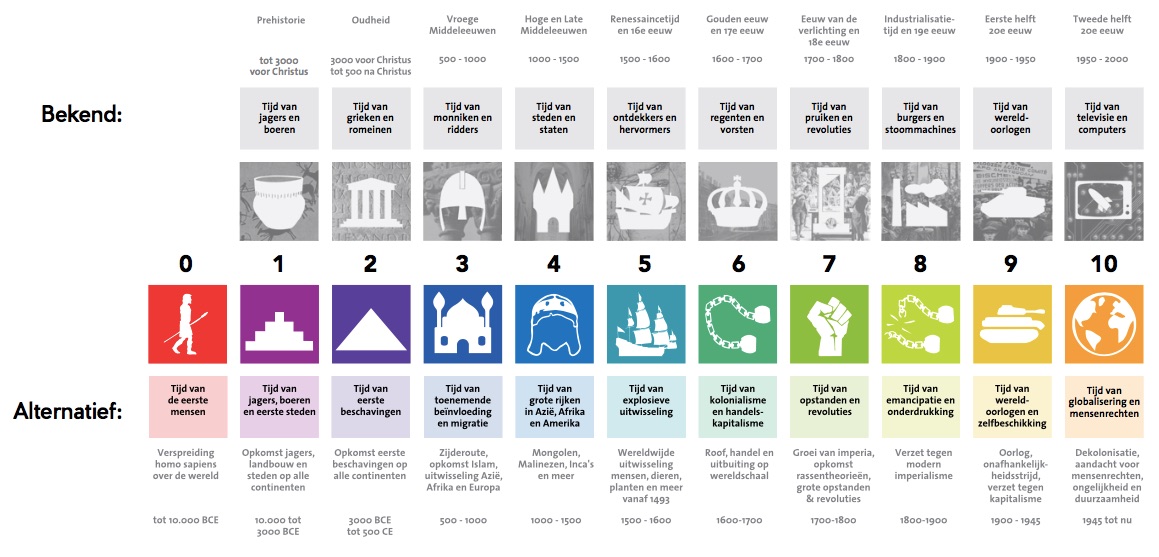 10 tijdvakken: 10 x meer geschiedenis
Per tijdvak alternatieve titel
Voorbeelden van gebeurtenissen, samenlevingen en personen van over de wereld
10 tijdvakken > 10x meer geschiedenis?

Denkoefening: 
In duo’s / max. 15 minuten
Bedenk per tijdvak een alternatieve titel.
Geef aan:
Welke perspectieven plaats je naast elkaar, en waarom?
Waarom is dit volgens jou waardevol?
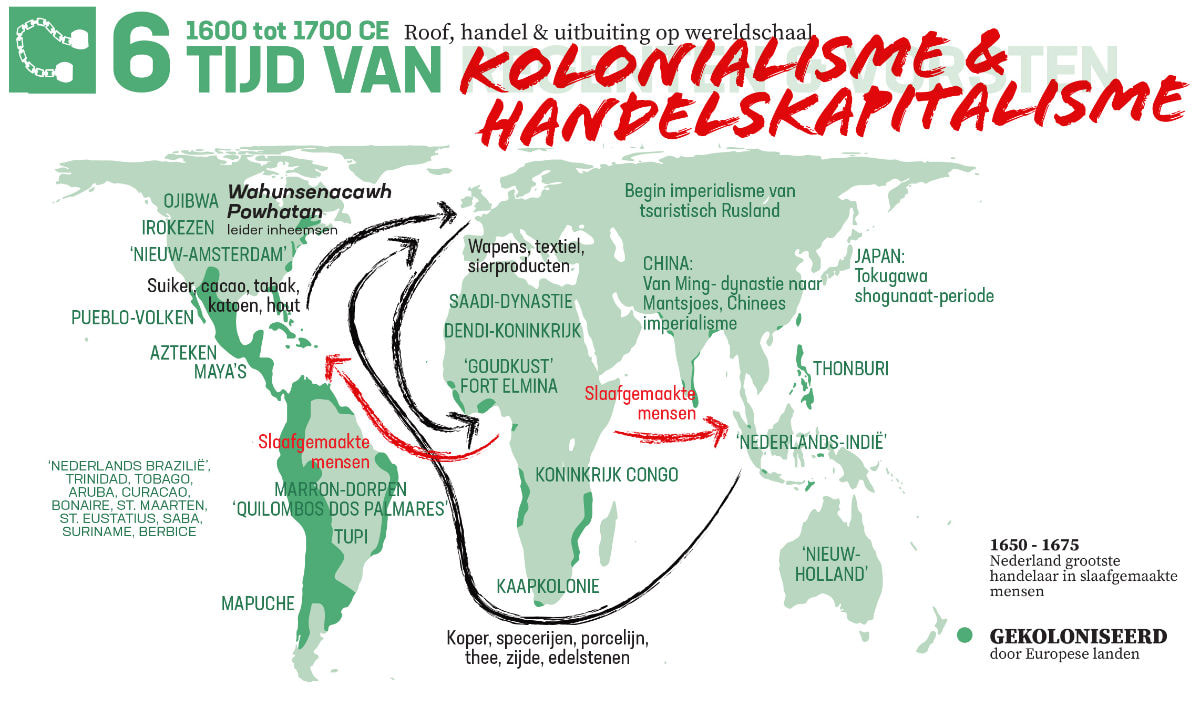 Geef een reden waarom er tegenwoordig vaker gekozen wordt voor de term 'tot slaaf gemaakten' in plaats van 'slaaf’?